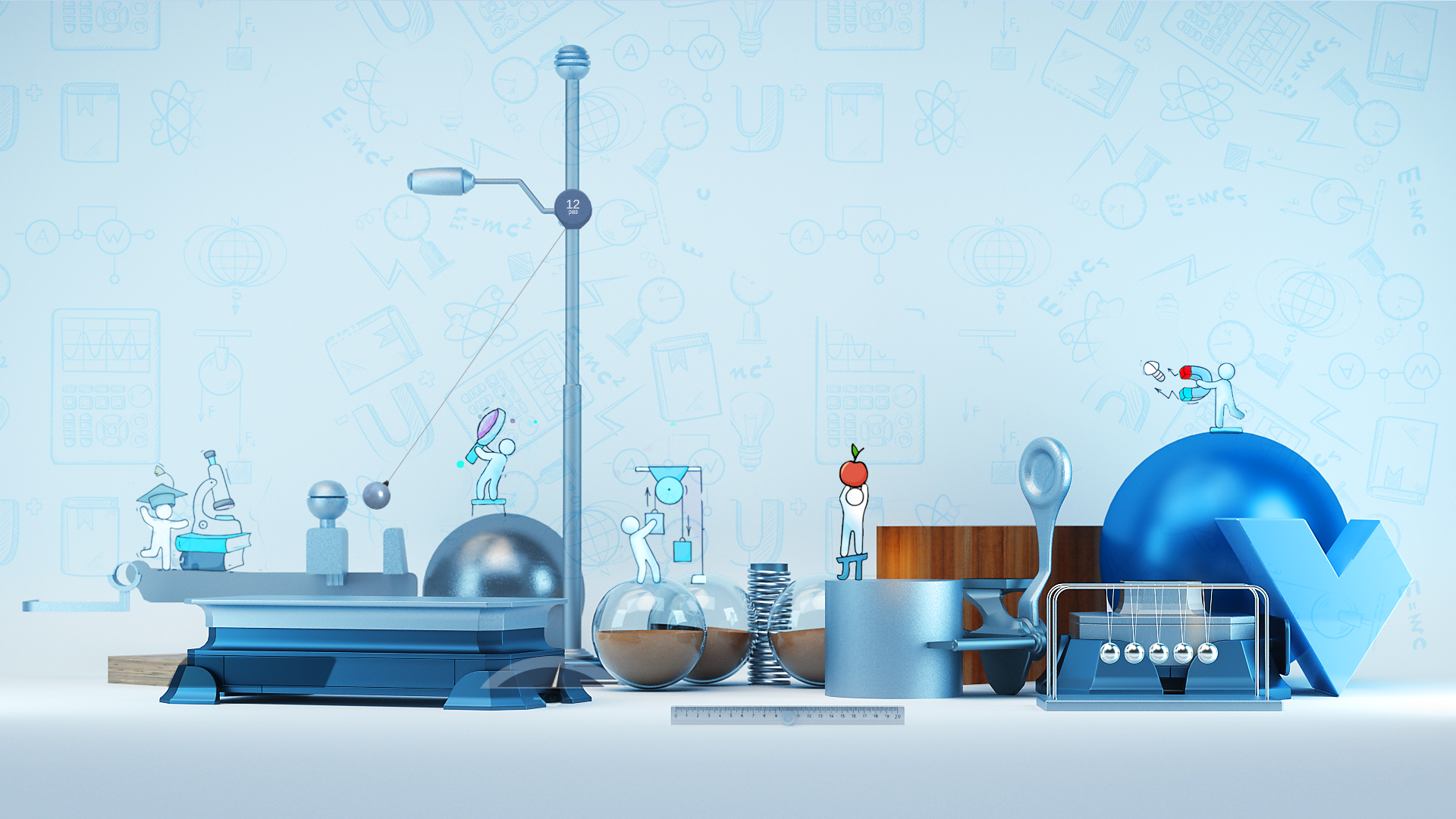 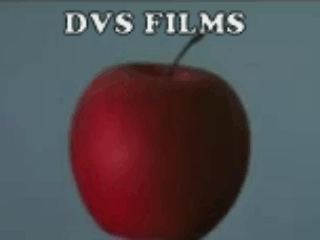 Пуля в шаре…
Решение:
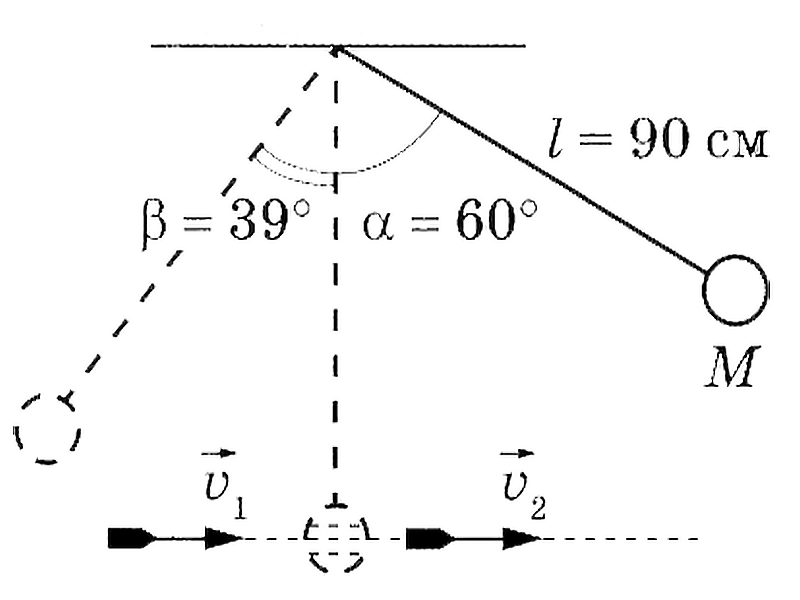 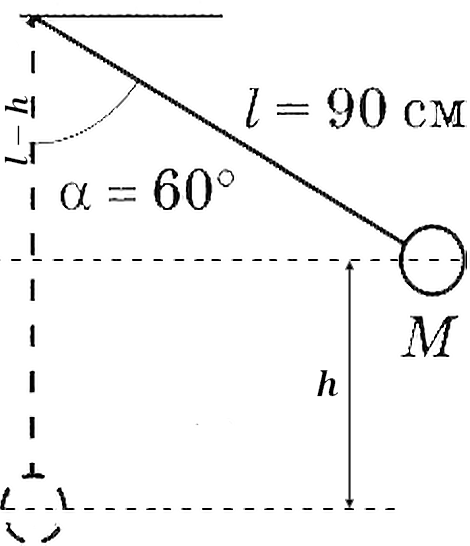 По закону сохранения полной механической энергии для движения шара вниз с высоты h получим:
Cкорость шара в нижней точке его траектории перед попаданием в него пули.
Согласно закону сохранения импульса имеем:
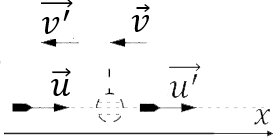 По закону сохранения полной механической энергии для движения шара вверх на высоту h’ получим:
Обоснование:
1.	Систему отсчёта, связанную с Землёй, будем считать инерциальной.
2.	Шар и пулю будем считать материальными точками, так как их размеры малы по сравнению с длиной нити.
3.	При соударении для системы «пуля — шар» в ИСО выполняется закон сохранения импульса в проекциях на горизонтальную ось, так как внешние силы (силы тяжести и сила натяжения нити) вертикальны.
4.	При движении шара на нити вниз и вверх выполняется закон сохранения механической энергии, так как сопротивлением воздуха по условию задачи можно пренебречь, а работа силы натяжения нити равна нулю (эта сила в любой точке траектории перпендикулярна скорости тела).